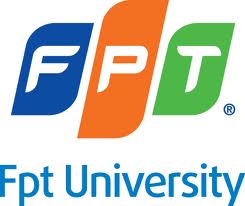 Middle School Management
Supervisor 
Trần Đình Trí

Trần Văn Hiếu- 00338
Vũ Tiến Đức- 00202 
Nguyễn Mạnh Toàn- 00460
Phạm Xuân Khắc- 00536
Nguyễn Đăng Định- 00681
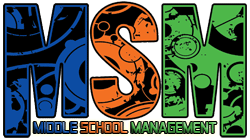 Contents
Introduction
Project Management
Software Requirement
Software Architecture
Testing
Demo
Introduction
Designed for better interaction between
Teacher
Pupil, Parent
Management
Required to support functions such as planning, organizing, creating schedules and managing pupils, teachers for Managers
Introduction
Supports teachers manage class about attendance and grade of pupils .
 Students and parents can monitor their learning or their child’s learning through the school website.
Project Management
Software Process Model
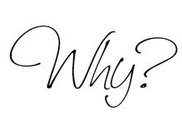 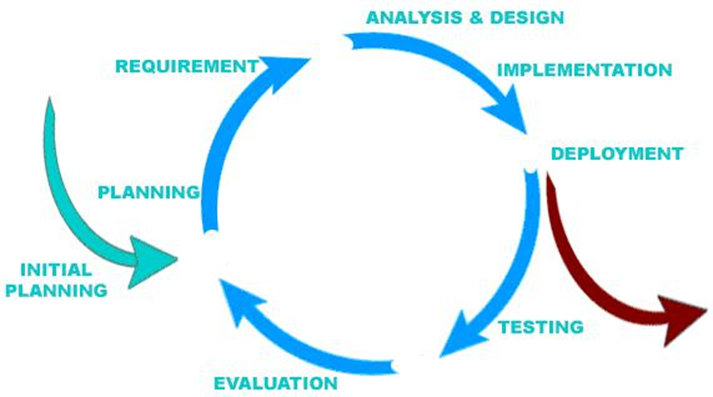 Develop iteratively
  Manage requirements
  Use components
  Model visually
  Ensure quality
Project Management
Organization Structure
Project Management
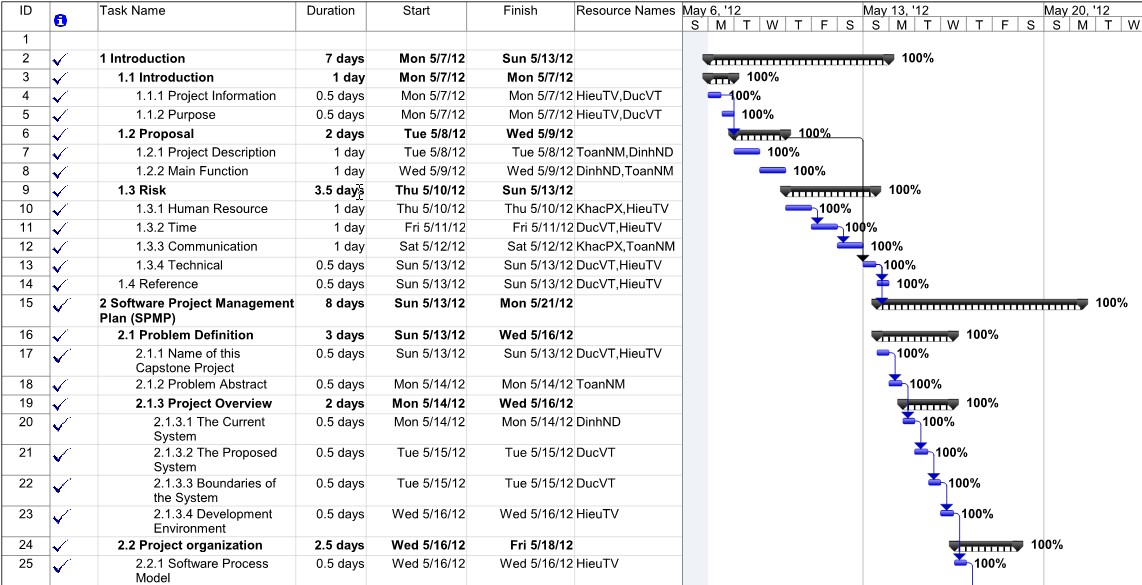 Plan
Project Management
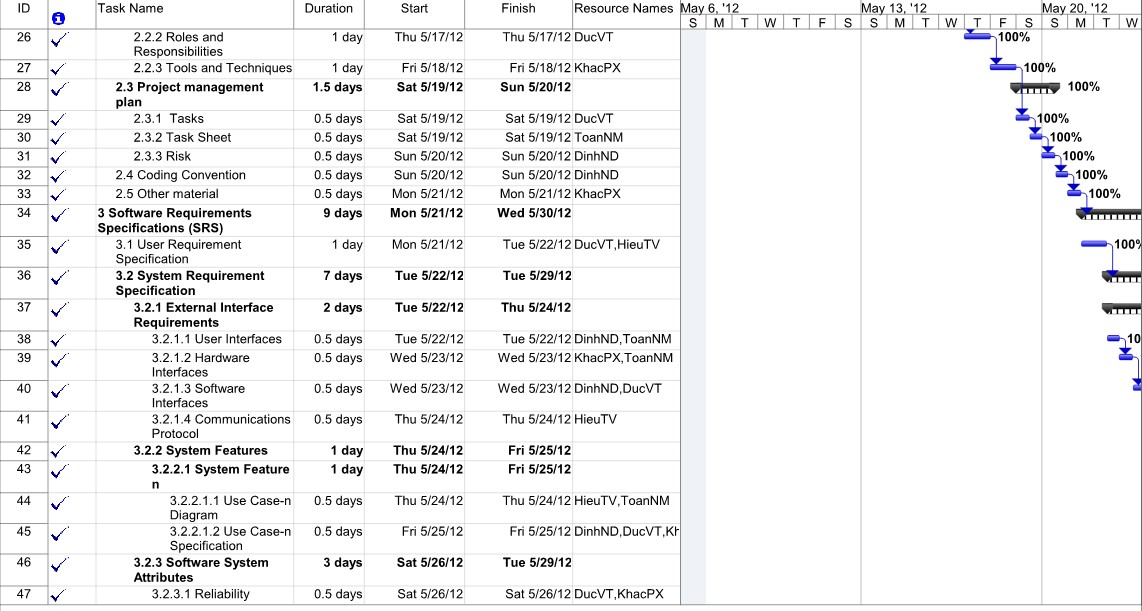 Project Management
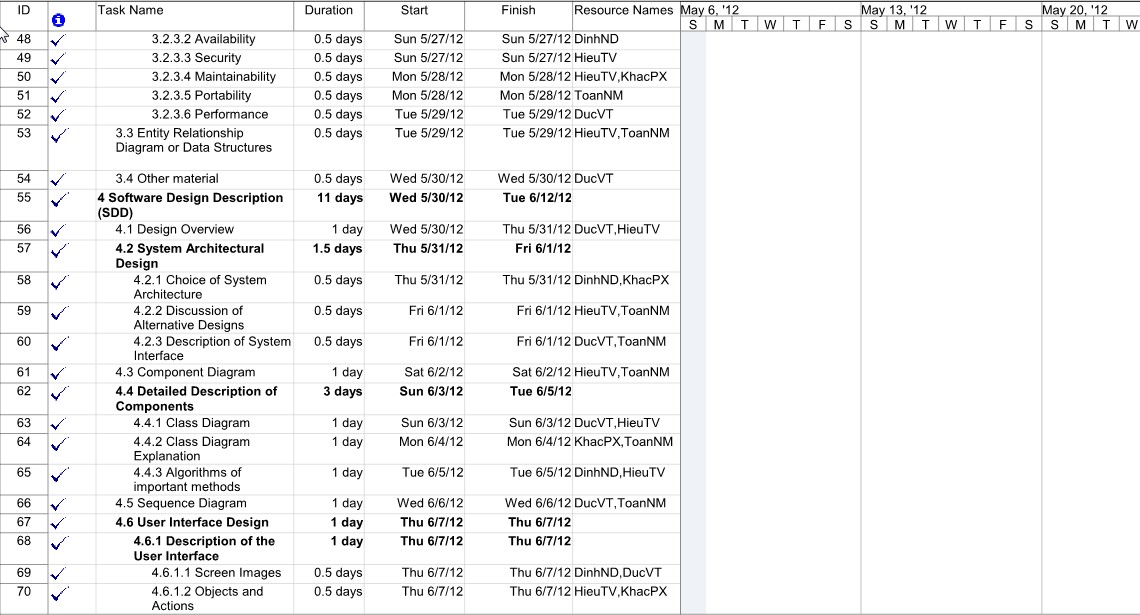 Project Management
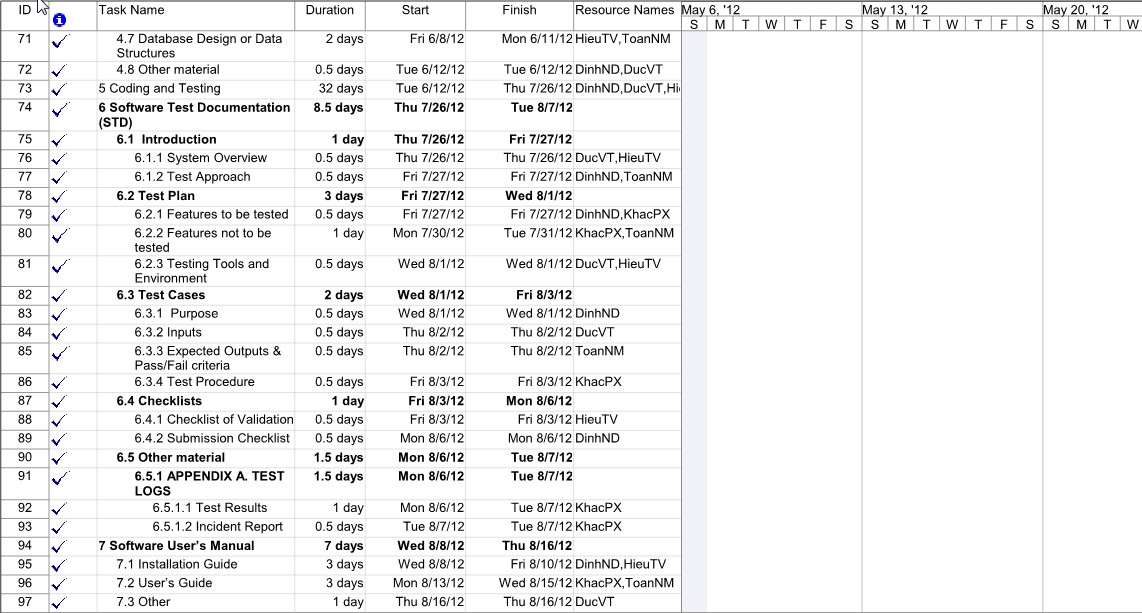 Project Management
Meeting Schedule
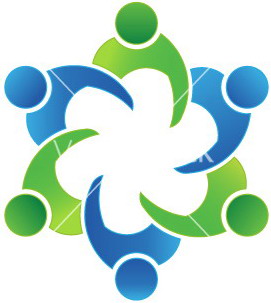 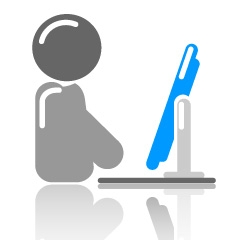 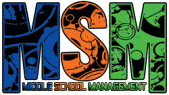 Report their tasks in previous week
 Issues , knowledge and rules will be shared
 PM conduct the discussion about the plan for next week
Activities, the issues will be discussed and reported 
 Supervisor will instruct the direction for project team to deal with the problems
With Team Members
With Team Supervisor
Project Management
Risk Management
Human Resource
Discipline of team member
Lack of team work
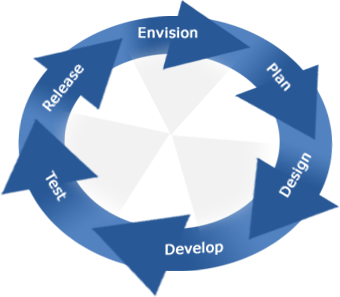 Time and Communication
- Team members can not spend enough time for project
- Hard to connect team member due to the difference place
Technical
- In-experience in designing e-commerce project
Software Requirement
Functionality requirement
Software Requirement
Non-functionality Requirement
Availability
Reliability
Security
Maintainability
Portability
Performance
Software Architectural Design
Software Model
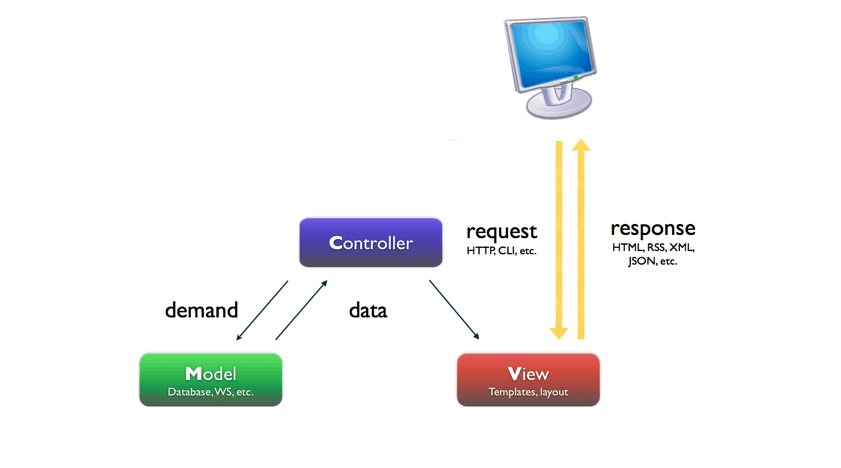 Software Architectural Design
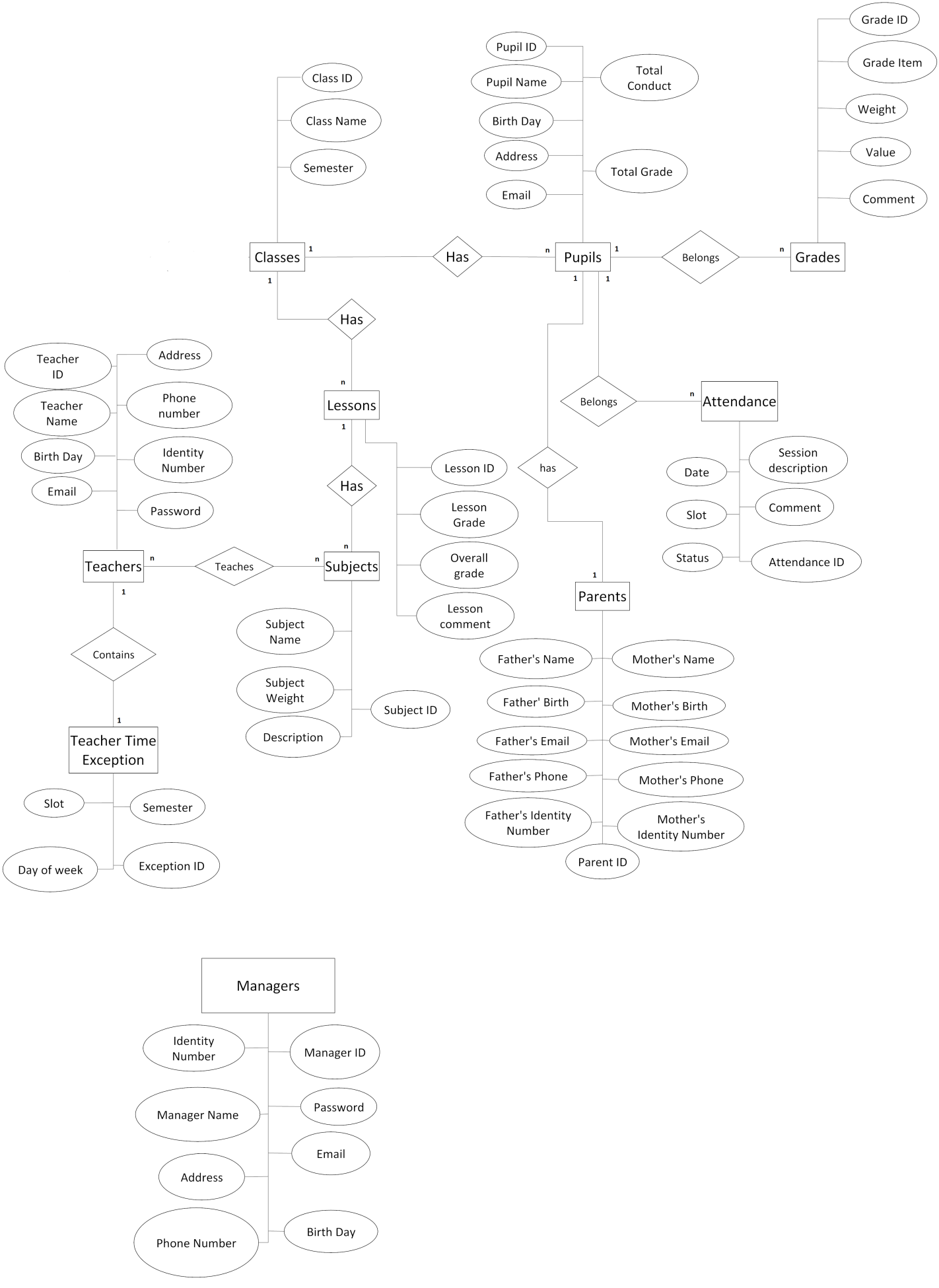 ERD
Software Architectural Design
Technology
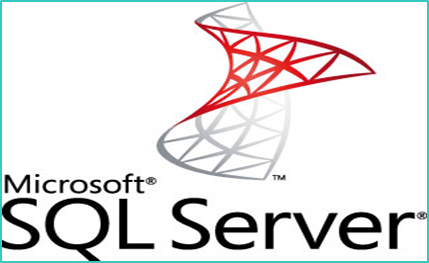 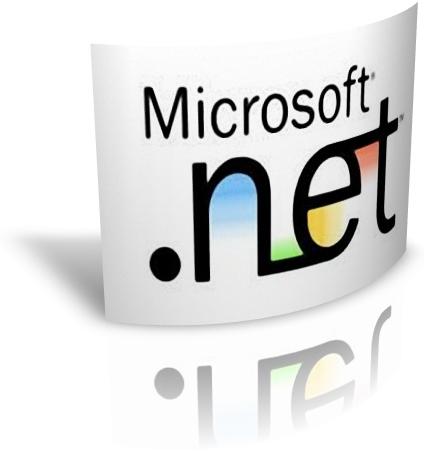 Software Architectural Design
Tool
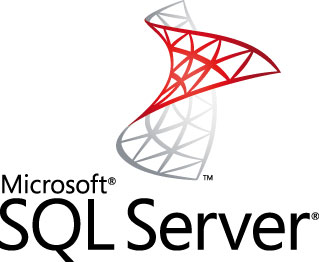 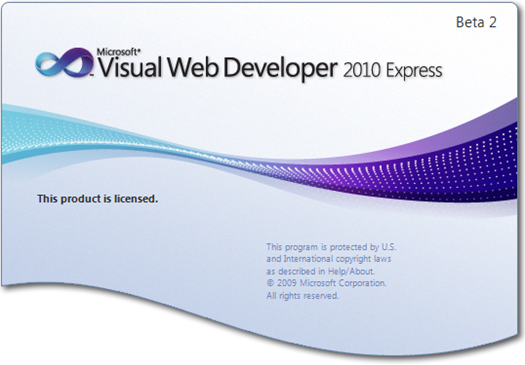 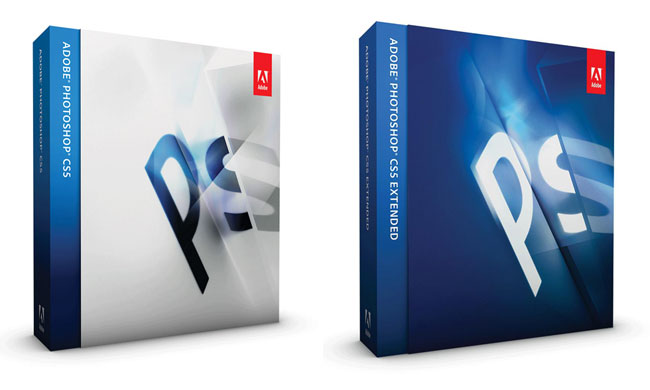 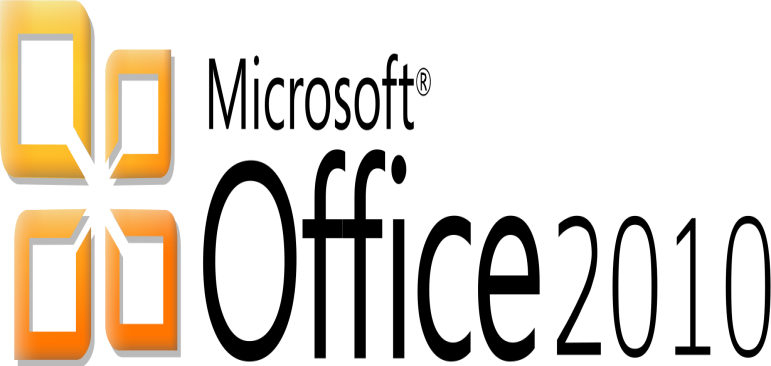 Testing
Requirements
Acceptance
Test Plan
System
System design
Developing
Testing
Software Architecture design
Integration
Module design
Unit
Coding
Testing
Test Process
Testing
Test Report
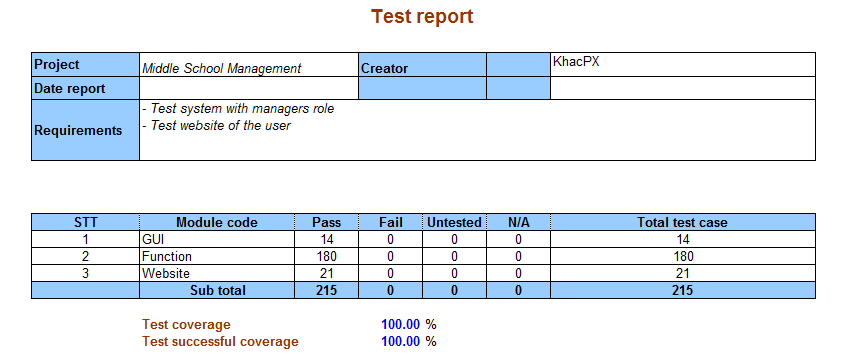 Result
Lesson Learnt
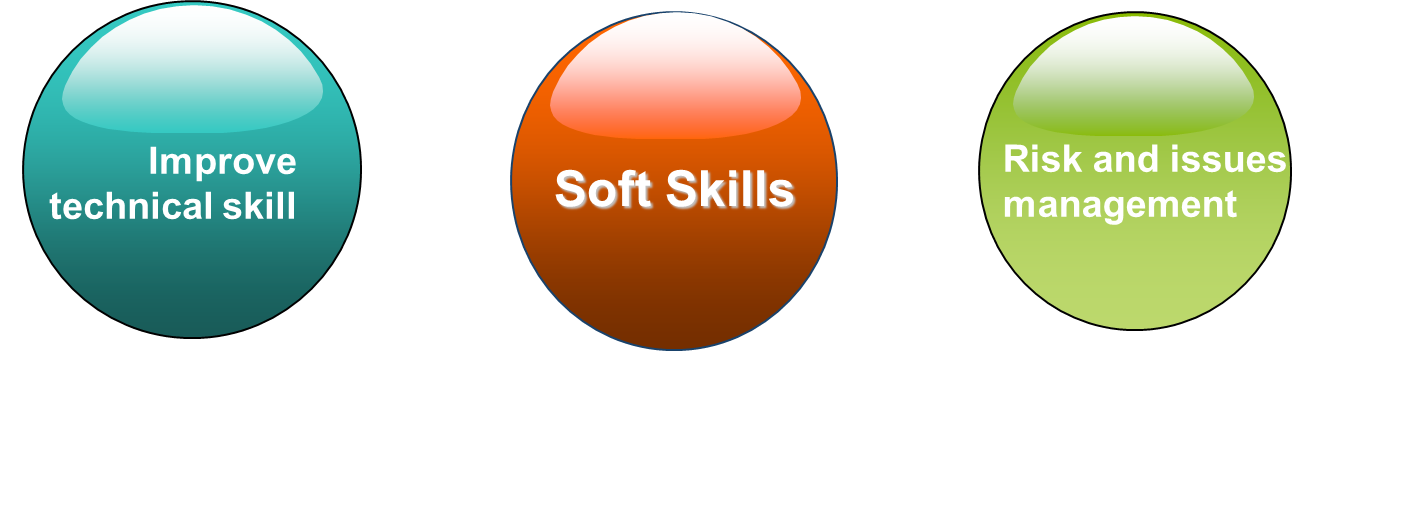 Demo
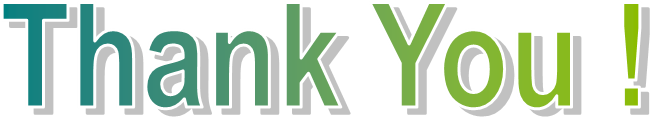